TRAVEL
旅行日记类演示模板
We love clean design and advanced digital solutions, a clear plan for a new project or just an idea, bring your business to the next level
此处添加您的关键标题
01.此处添加您的关键标题
02.此处添加您的关键标题
此处添加标题，添加一些关键性的语言文字，让你的文案飞起来，此处添加标题，添加一些关键性的语言文字，让你的文案飞起来，此处添加标题，
此处添加标题，添加一些关键性的语言文字，让你的文案飞起来，此处添加标题，添加一些关键性的语言文字，让你的文案飞起来，此处添加标题，
03.此处添加您的关键标题
04.此处添加您的关键标题
此处添加标题，添加一些关键性的语言文字，让你的文案飞起来，此处添加标题，添加一些关键性的语言文字，让你的文案飞起来，此处添加标题，
此处添加标题，添加一些关键性的语言文字，让你的文案飞起来，此处添加标题，添加一些关键性的语言文字，让你的文案飞起来，此处添加标题，
01
此处添加您的关键标题
Bring your business to the next Level with Powerfull presentation material for all business
此处添加您的关键标题
此处添加标题，添加一些关键性的语言文字，让你的文案飞起来，此处添加标题，添加一些关键性的语言文字，让你的文案飞起来，此处添加标题，添加一些关键性的语言文字，让你的文案飞起来，此处添加标题，添加一些关键性的语言文字，让你的文案飞起来，
P
此处添加您的关键标题
P
P
P
ASS
ASS
ASS
ASS
Easiest way to start a business through Planner -Template
RESPONSIVE DESIGN FOR ALL BUSINESS
此处添加标题，添加一些关键性的语言文字，让你的文案飞起来，此处添加标题，添加一些关键性的语言文字，让你的文案飞起来，此处添加标题，添加一些关键性的语言文字，让你的文案飞起来，此处添加标题，添加一些关键性的语言文字，让你的文案飞起来，
.
此处添加您的关键标题
RESPONSIVE DESIGN FOR ALL BUSINESS
此处添加标题，添加一些关键性的语言文字，让你的文案飞起来，此处添加标题，添加一些关键性的语言文字，让你的文案飞起来，此处添加标题，添加一些关键性的语言文字，让你的文案飞起来，此处添加标题，添加一些关键性的语言文字，让你的文案飞起来，此处添加标题，添加一些关键性的语言文字，让你的文案飞起来，此处添加标题，添加一些关键性的语言文字，
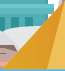 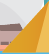 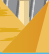 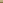 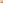 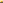 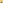 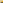 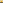 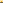 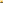 WORLDWIDE TRAVEL
此处添加您的关键标题
We love clean design and advanced digital solutions, a clear plan for a new project or just an idea, bring your business to the next level
FRANCE
ITALY
INDIA
THAILAND
UNITED STATES
此处添加标题，添加一些关键性的语言文字，让你的文案飞起来，此处添加标题，
此处添加标题，添加一些关键性的语言文字，让你的文案飞起来，此处添加标题，
此处添加标题，添加一些关键性的语言文字，让你的文案飞起来，此处添加标题，
此处添加标题，添加一些关键性的语言文字，让你的文案飞起来，此处添加标题，
此处添加标题，添加一些关键性的语言文字，让你的文案飞起来，此处添加标题，
此处添加您的关键标题
添加您的关键标题
此处添加标题，添加一些关键性的语言文字，让你的文案飞起来，此处添加标题，添加一些关键性的语言文字，让你的文案飞起来，此处添加标题，添加一些关键性的语言文字，让你的文案飞起来，此处添加标题，添加一些关键性的语言文字，让你的文案飞起来，
COMPLETE FEATURES
BUY NOW
此处添加您的关键标题
添加您的关键标题
添加您的关键标题
添加您的关键标题
添加您的关键标题
此处添加标题，添加一些关键性的语言文字，让你的文案飞起来，此处添加标题，
此处添加标题，添加一些关键性的语言文字，让你的文案飞起来，此处添加标题，
此处添加标题，添加一些关键性的语言文字，让你的文案飞起来，此处添加标题，
此处添加标题，添加一些关键性的语言文字，让你的文案飞起来，此处添加标题，
此处添加标题，添加一些关键性的语言文字，让你的文案飞起来，此处添加标题，添加一些关键性的语言文字，让你的文案飞起来，此处添加标题，添加一些关键性的语言文字，让你的文案飞起来，此处添加标题，添加一些关键性的语言文字，让你的文案飞起来，此处添加标题，添加一些关键性的语言文字，让你的文案飞起来，此处添加标题，添加一些关键性的语言文字，
02
此处添加您的关键标题
Bring your business to the next Level with Powerfull presentation material for all business
此处添加您的关键标题
We love clean design and advanced digital solutions, a clear plan for a new project or just an idea, bring your business to the next level
95%
92%
80%
添加您的关键标题
添加您的关键标题
添加您的关键标题
此处添加标题，添加一些关键性的语言文字，让你的文案飞起来，此处添加标题，
此处添加标题，添加一些关键性的语言文字，让你的文案飞起来，此处添加标题，
此处添加标题，添加一些关键性的语言文字，让你的文案飞起来，此处添加标题，
此处添加您的关键标题
此处添加标题，添加一些关键性的语言文字，让你的文案飞起来，此处添加标题，添加一些关键性的语言文字，让你的文案飞起来，此处添加标题，添加一些关键性的语言文字，让你的文案飞起来，此处添加标题，添加一些关键性的语言文字，让你的文案飞起来，
What you dream is what you get, 
so we make your dream come true.
此处添加您的关键标题
What you dream is what you get, so we make your dream come true.
此处添加标题，添加一些关键性的语言文字，让你的文案飞起来，此处添加标题，添加一些关键性的语言文字，让你的文案飞起来，此处添加标题，添加一些关键性的语言文字，让你的文案飞起来，此处添加标题，添加一些关键性的语言文字，让你的文案飞起来，
BUY NOW
COMPLETE FEATURES
此处添加您的关键标题
1996
2003
2016
2019
20XX
此处添加标题，添加一些关键性的语言文字，让你的文案飞起来，此处添加标题，
此处添加标题，添加一些关键性的语言文字，让你的文案飞起来，此处添加标题，
此处添加标题，添加一些关键性的语言文字，让你的文案飞起来，此处添加标题，
此处添加标题，添加一些关键性的语言文字，让你的文案飞起来，此处添加标题，
此处添加标题，添加一些关键性的语言文字，让你的文案飞起来，此处添加标题，
03
此处添加您的关键标题
Bring your business to the next Level with Powerfull presentation material for all business
此处添加您的关键标题
此处添加标题，添加一些关键性的语言文字，让你的文案飞起来，此处添加标题，添加一些关键性的语言文字，让你的文案飞起来，此处添加标题，添加一些关键性的语言文字，让你的文案飞起来，此处添加标题，添加一些关键性的语言文字，让你的文案飞起来，
Appropriately synthesize interactive opportunities through go forward relationships. Competently procrastinate client centere.
此处添加您的关键标题
1996 - 2000
添加您的关键标题
此处添加标题，添加一些关键性的语言文字，让你的文案飞起来，此处添加标题，添加一些关键性的语言文字，让你的文案飞起来，此处添加标题，添加一些关键性的语言文字，让你的文案飞起来，此处添加标题，添加一些关键性的语言文字，让你的文案飞起来，
2000 - 2004
添加您的关键标题
此处添加标题，添加一些关键性的语言文字，让你的文案飞起来，此处添加标题，添加一些关键性的语言文字，让你的文案飞起来，此处添加标题，添加一些关键性的语言文字，让你的文案飞起来，此处添加标题，添加一些关键性的语言文字，让你的文案飞起来，
2004 - 2010
添加您的关键标题
此处添加标题，添加一些关键性的语言文字，让你的文案飞起来，此处添加标题，添加一些关键性的语言文字，让你的文案飞起来，此处添加标题，添加一些关键性的语言文字，让你的文案飞起来，此处添加标题，添加一些关键性的语言文字，让你的文案飞起来，
2010 - 2017
添加您的关键标题
此处添加标题，添加一些关键性的语言文字，让你的文案飞起来，此处添加标题，添加一些关键性的语言文字，让你的文案飞起来，此处添加标题，添加一些关键性的语言文字，让你的文案飞起来，此处添加标题，添加一些关键性的语言文字，让你的文案飞起来，
此处添加您的关键标题
此处添加标题，添加一些关键性的语言文字，让你的文案飞起来，此处添加标题，添加一些关键性的语言文字，让你的文案飞起来，此处添加标题，添加一些关键性的语言文字，让你的文案飞起来，此处添加标题，添加一些关键性的语言文字，让你的文案飞起来，此处添加标题，添加一些关键性的语言文字，让你的文案飞起来，此处添加标题，添加一些关键性的语言文字，让你的文案飞起来，此处添加标题，添加一些关键性的语言文字，让你的文案飞起来，此处添加标题，添加一些关键性的语言文字，让你的文案飞起来，
What you dream is what you get, so we make your dream come true.
04
此处添加您的关键标题
Bring your business to the next Level with Powerfull presentation material for all business
此处添加您的关键标题
添加您的关键标题
添加您的关键标题
添加您的关键标题
此处添加标题，添加一些关键性的语言文字，让你的文案飞起来，此处添加标题，
此处添加标题，添加一些关键性的语言文字，让你的文案飞起来，此处添加标题，
此处添加标题，添加一些关键性的语言文字，让你的文案飞起来，此处添加标题，
此处添加您的关键标题
添加您的关键标题
添加您的关键标题
此处添加标题，添加一些关键性的语言文字，让你的文案飞起来，此处添加标题，添加一些关键性的语言文字，让你的文案飞起来，此处添加标题，添加一些关键性的语言文字，让你的文案飞起来，此处添加标题，添加一些关键性的语言文字，让你的文案飞起来，
此处添加标题，添加一些关键性的语言文字，让你的文案飞起来，此处添加标题，添加一些关键性的语言文字，让你的文案飞起来，此处添加标题，添加一些关键性的语言文字，让你的文案飞起来，此处添加标题，添加一些关键性的语言文字，让你的文案飞起来，
添加您的关键标题
添加您的关键标题
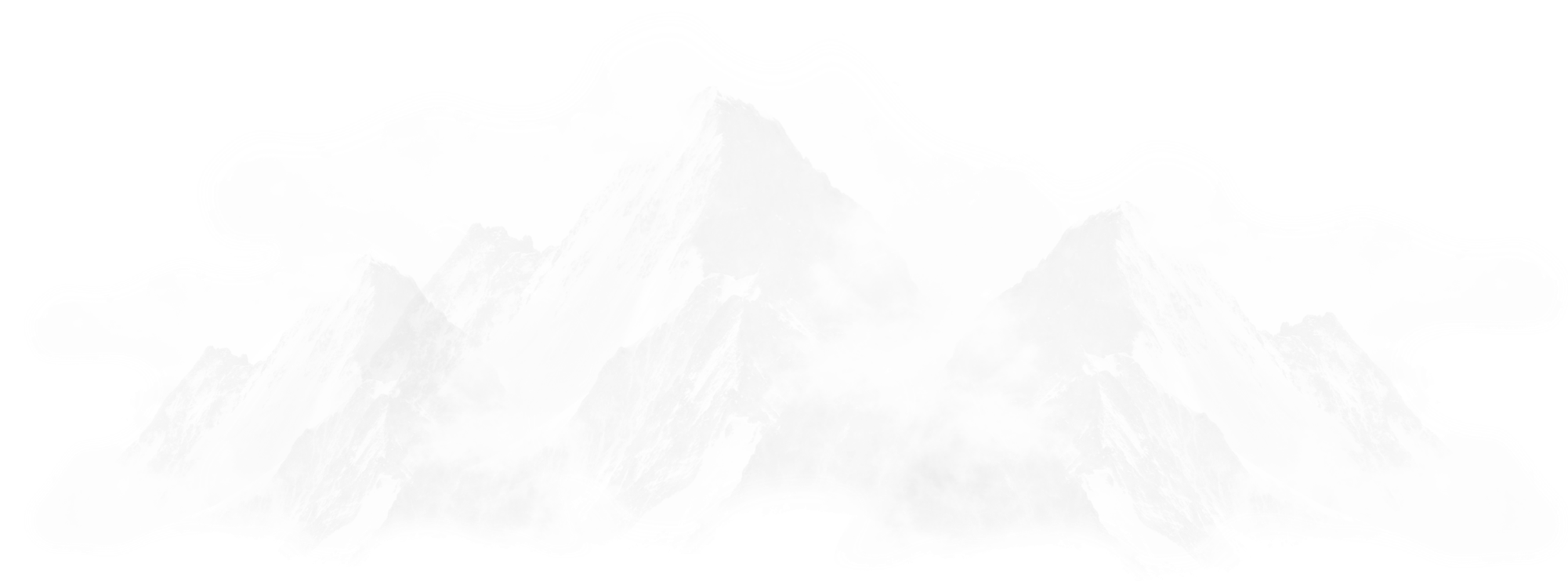 此处添加标题，添加一些关键性的语言文字，让你的文案飞起来，此处添加标题，添加一些关键性的语言文字，让你的文案飞起来，此处添加标题，添加一些关键性的语言文字，让你的文案飞起来，此处添加标题，添加一些关键性的语言文字，让你的文案飞起来，
此处添加标题，添加一些关键性的语言文字，让你的文案飞起来，此处添加标题，添加一些关键性的语言文字，让你的文案飞起来，此处添加标题，添加一些关键性的语言文字，让你的文案飞起来，此处添加标题，添加一些关键性的语言文字，让你的文案飞起来，
此处添加您的关键标题
添加您的关键标题
添加您的关键标题
此处添加标题，添加一些关键性的语言文字，让你的文案飞起来，此处添加标题，添加一些关键性的语言文字，让你的文案飞起来，此处添加标题，添加一些关键性的语言文字，让你的文案飞起来，此处添加标题，添加一些关键性的语言文字，让你的文案飞起来，
此处添加标题，添加一些关键性的语言文字，让你的文案飞起来，此处添加标题，添加一些关键性的语言文字，让你的文案飞起来，此处添加标题，添加一些关键性的语言文字，让你的文案飞起来，此处添加标题，添加一些关键性的语言文字，让你的文案飞起来，
添加您的关键标题
添加您的关键标题
此处添加标题，添加一些关键性的语言文字，让你的文案飞起来，此处添加标题，添加一些关键性的语言文字，让你的文案飞起来，此处添加标题，添加一些关键性的语言文字，让你的文案飞起来，此处添加标题，添加一些关键性的语言文字，让你的文案飞起来，
此处添加标题，添加一些关键性的语言文字，让你的文案飞起来，此处添加标题，添加一些关键性的语言文字，让你的文案飞起来，此处添加标题，添加一些关键性的语言文字，让你的文案飞起来，此处添加标题，添加一些关键性的语言文字，让你的文案飞起来，
此处添加您的关键标题
添加您的关键标题
添加您的关键标题
添加您的关键标题
添加您的关键标题
Powerfull presentation material for all business
Powerfull presentation material for all business
Powerfull presentation material for all business
Powerfull presentation material for all business
此处添加您的关键标题
添加您的关键标题
SKILLS
此处添加标题，添加一些关键性的语言文字，让你的文案飞起来，此处添加标题，添加一些关键性的语言文字，让你的文案飞起来，此处添加标题，添加一些关键性的语言文字，让你的文案飞起来，此处添加标题，添加一些关键性的语言文字，让你的文案飞起来，
ADOBE PHOTOSHOP
50%
ADOBE ILLUSTRATOR
80%
ADOBE INDESIGN
30%
LAYOUTING
60%
此处添加您的关键标题
此处添加标题，添加一些关键性的语言文字，让你的文案飞起来，此处添加标题，添加一些关键性的语言文字，让你的文案飞起来，此处添加标题，添加一些关键性的语言文字，让你的文案飞起来，此处添加标题，添加一些关键性的语言文字，让你的文案飞起来，
93%
Low
High
此处添加您的关键标题

此处添加标题，添加一些关键性的语言文字，让你的文案飞起来，此处添加标题，添加一些关键性的语言文字，让你的文案飞起来，此处添加标题，添加一些关键性的语言文字，让你的文案飞起来，
64%
42%
29%
此处添加您的关键标题

此处添加标题，添加一些关键性的语言文字，让你的文案飞起来，此处添加标题，添加一些关键性的语言文字，让你的文案飞起来，此处添加标题，添加一些关键性的语言文字，让你的文案飞起来，此处添加标题，添加一些关键性的语言文字，让你的文案飞起来，
23%
2014
2015
2016
2019
20XX
Data by: Your Company
THANKS FOR YOUR 
ATTENTION